Envie de rejoindre une équipe de représentants de parents d’élèves? Envie d’apporter vos idées?
Des questions sur notre rôle?

Contactez-nous avant le 30 septembre!

fcpechampsmoutonelementaire@gmail.com
Votre contact à l’école : Julie LE CLEACH CAMIER
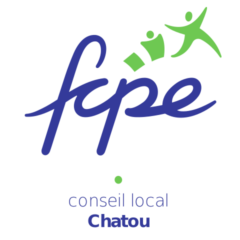